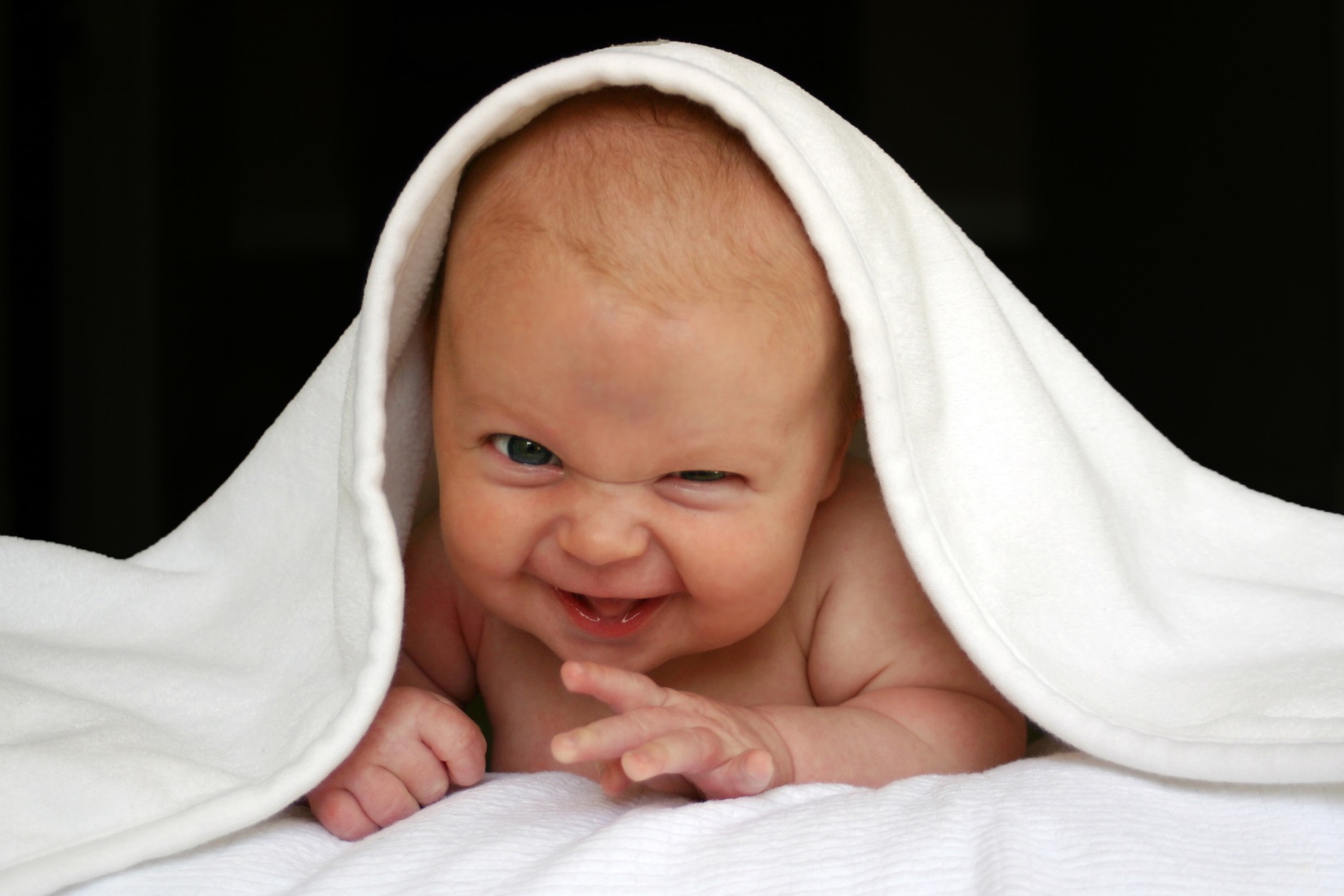 When I Feel Happy
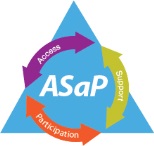 The GRIT Program, 2016
[Speaker Notes: Scripted stories can also be used to help demonstrate anger. This is a sample of a story you might use.]
Sometimes, I feel happy.
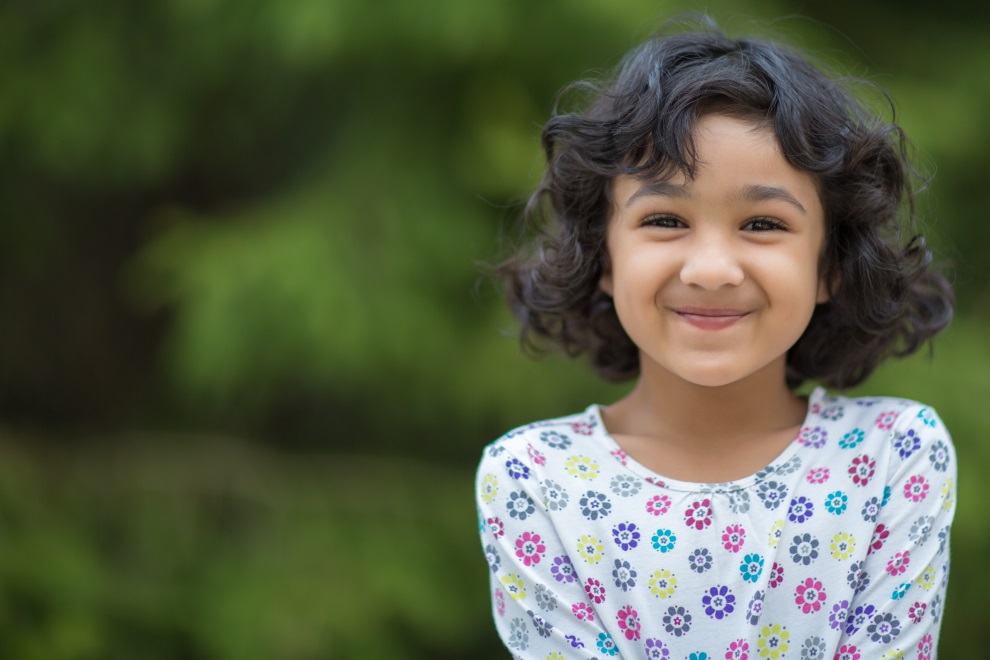 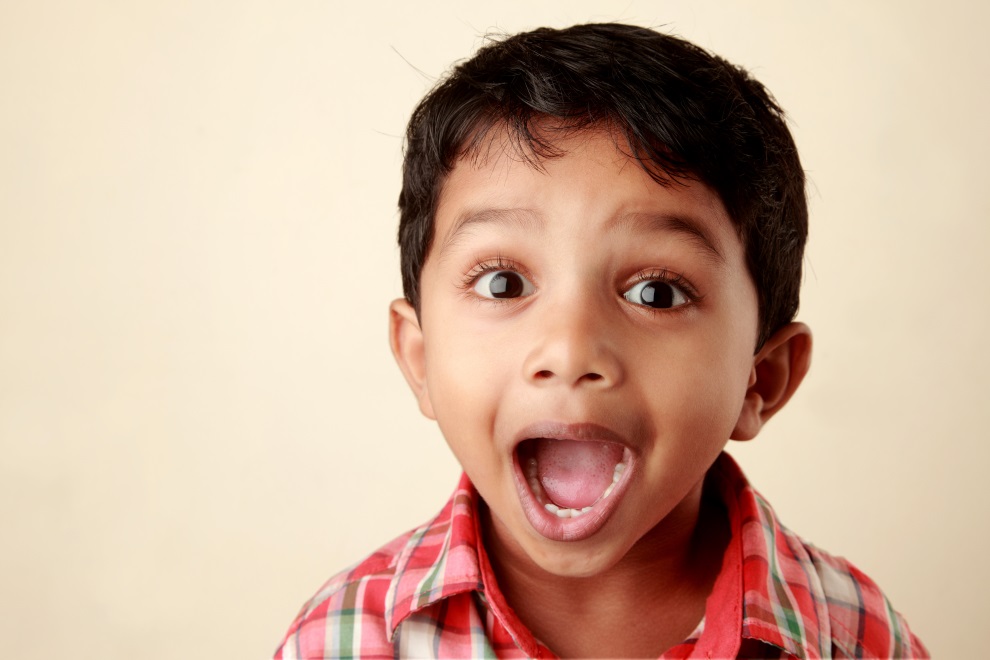 Sometimes I feel really happy.
This is called excited.
1
I might feel happy when…
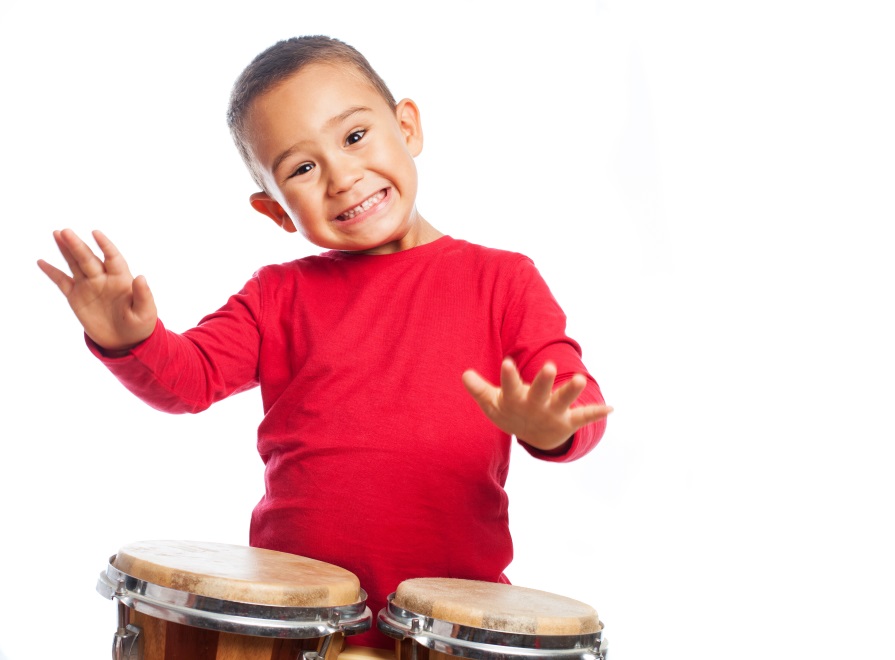 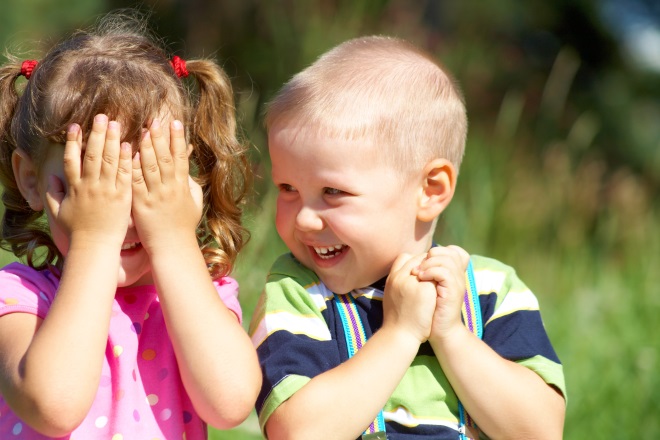 I am playing with my best friend.
I get a new toy or book.
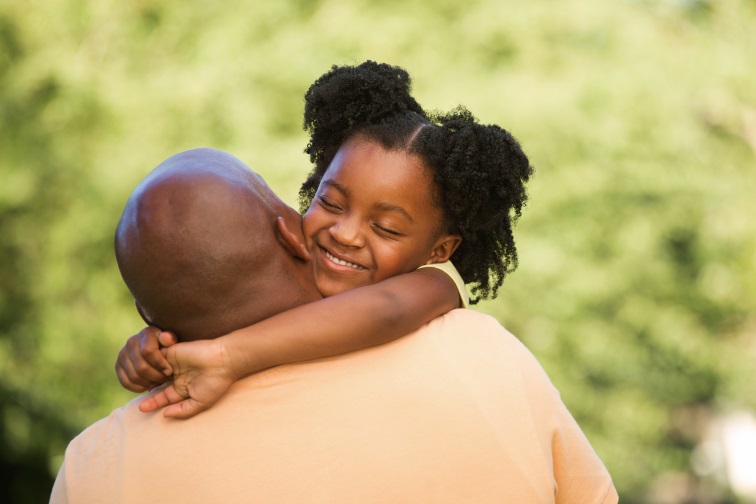 My parents give me a hug.
2
When I feel happy, I might feel bubbly inside.
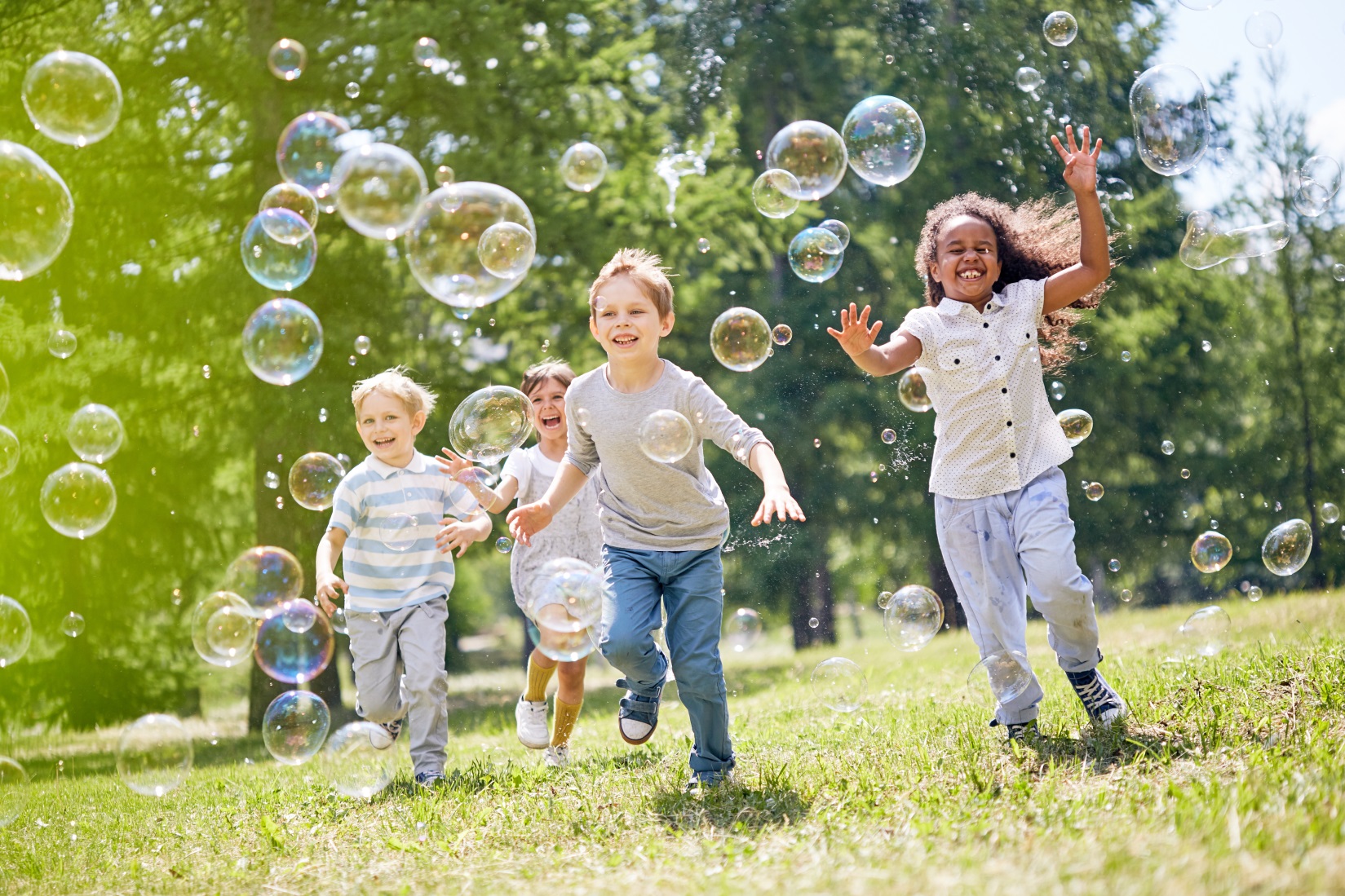 I smile, and maybe giggle.
3
I might feel like jumping up and down.
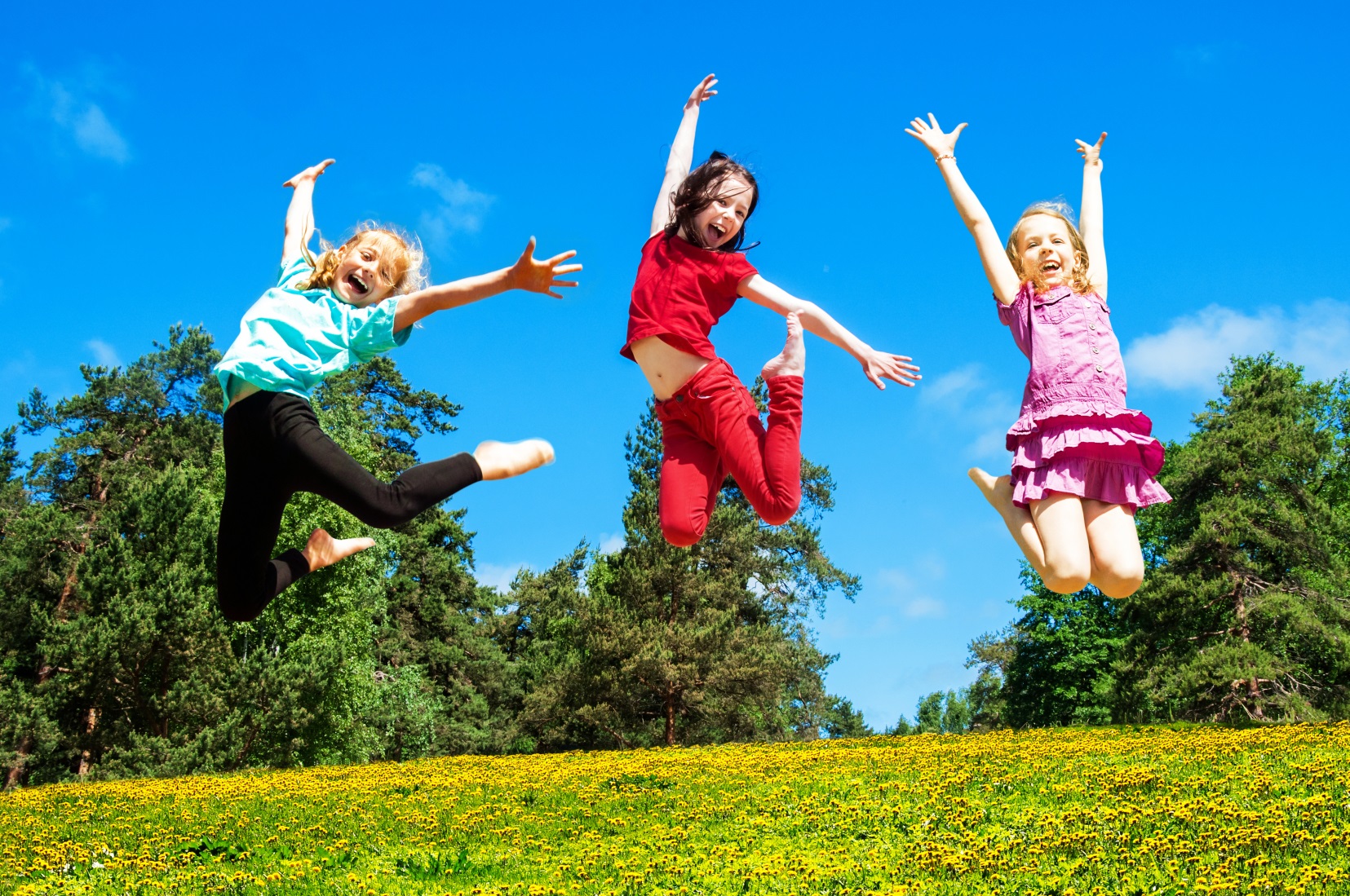 4
When I feel happy,I can share my happiness with others.
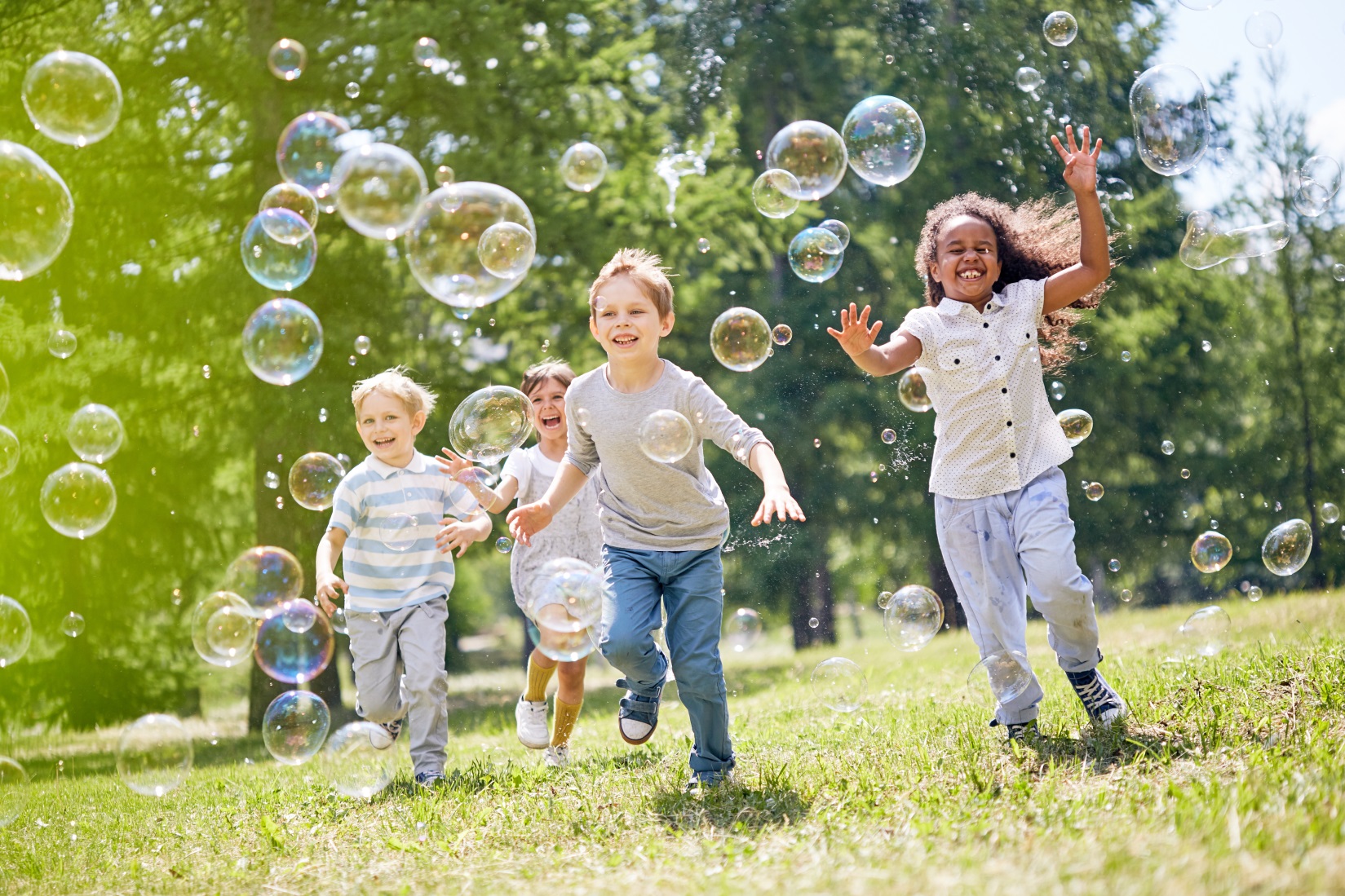 5
[Speaker Notes: Do you think this book should include some examples of HOW to feel better? Or appropriate ways to express anger?]
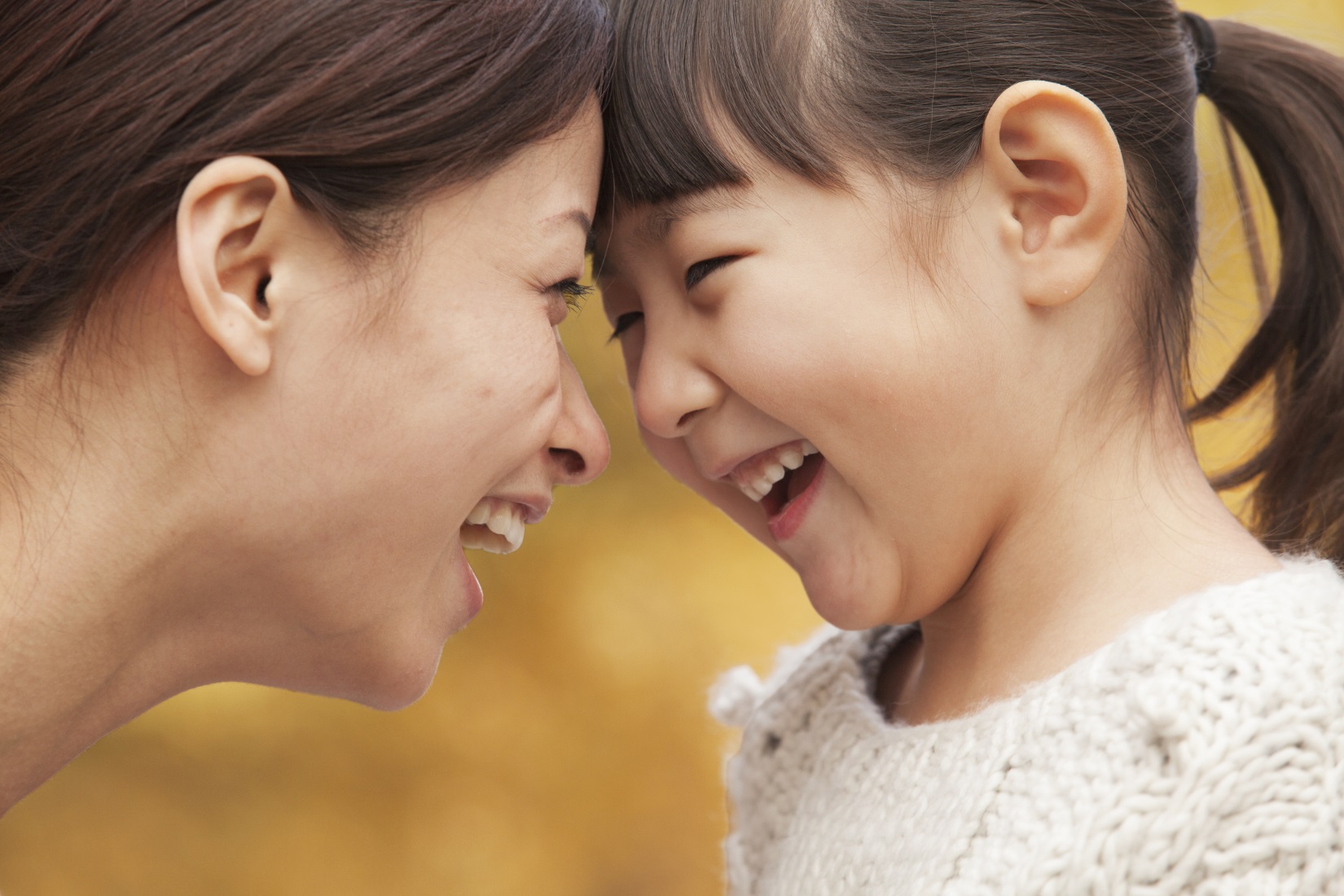 When I am feeling happy, I can use my words to tell people: “I’m so happy!”
6
[Speaker Notes: This scripted story is a continuation of the story we read earlier – it is moving from recognizing anger to expressing it appropriately.]
I can do other things when I am happy.
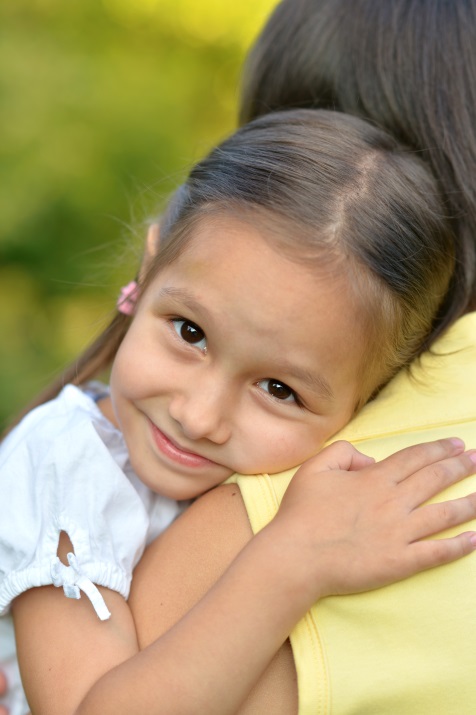 I can sing and dance to music.
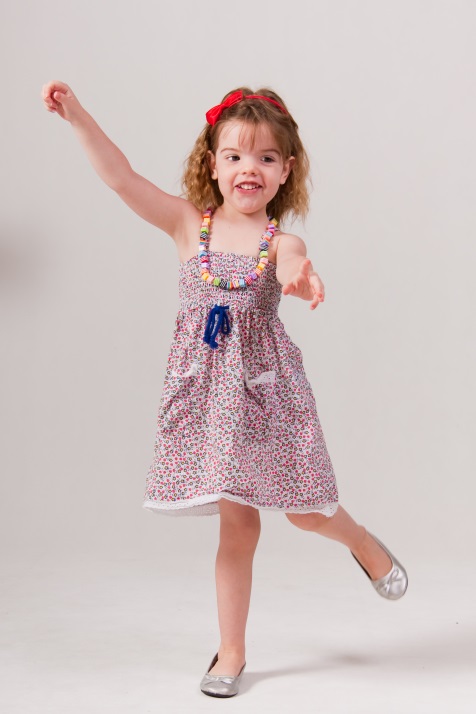 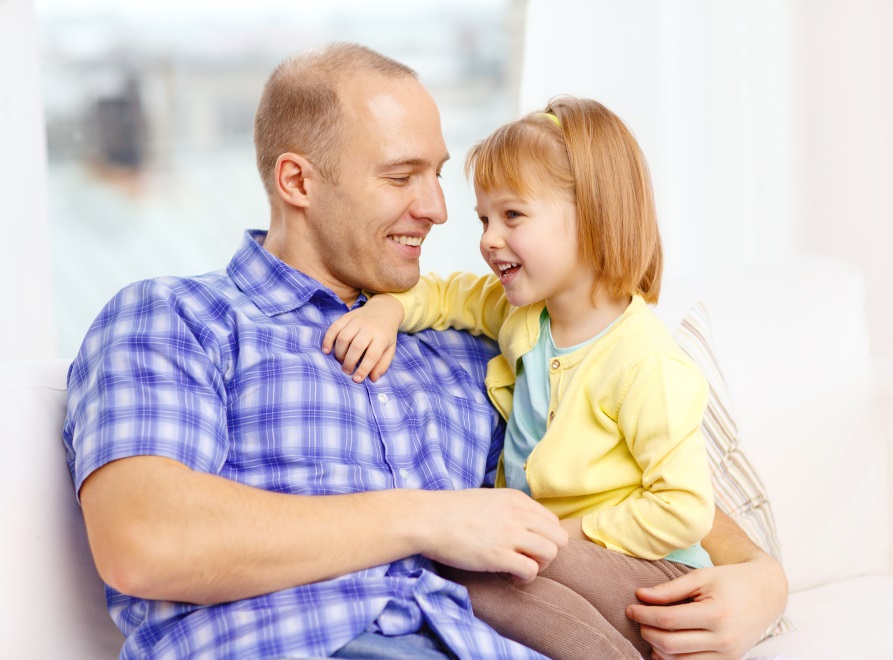 I can
hug someone.
I can tell someone great news.
7
When I’m outside, I can even:
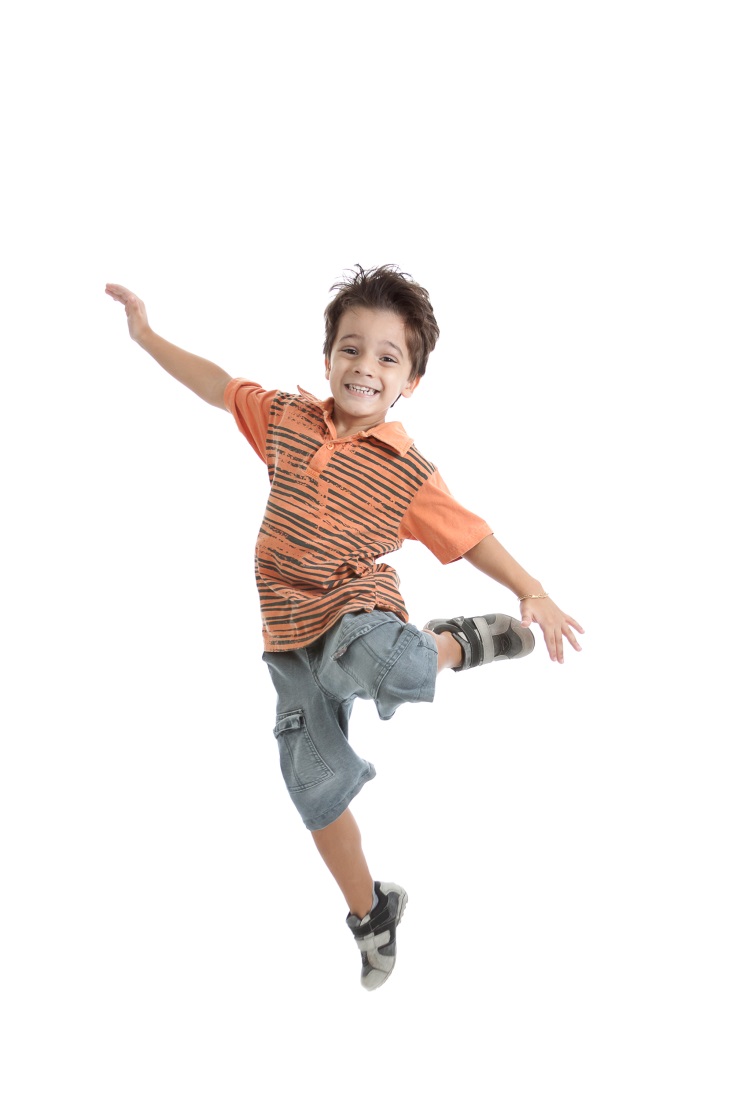 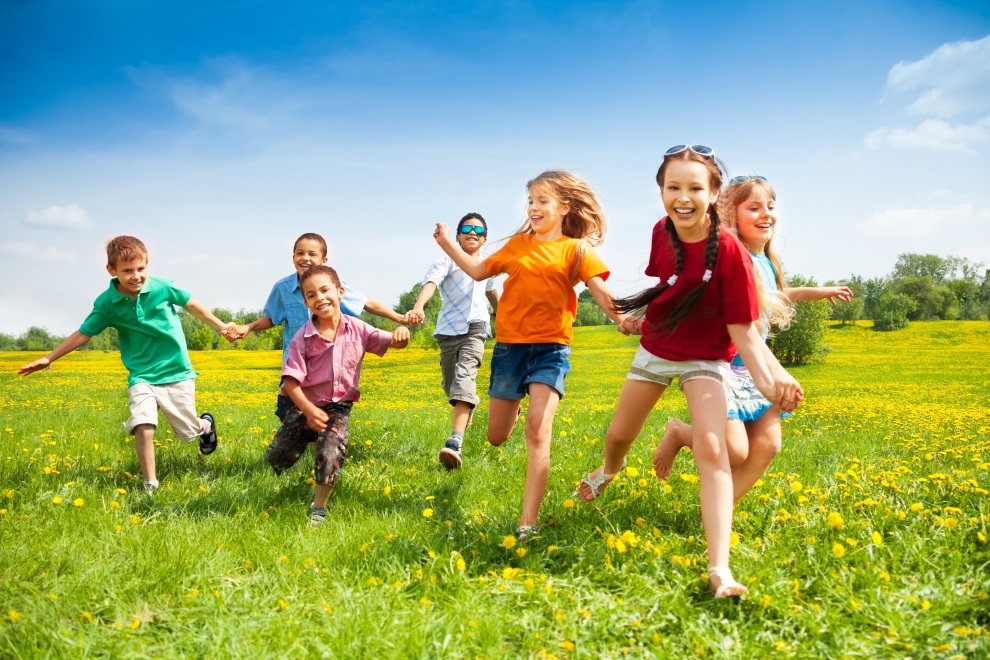 Run down the hill
I can jump and cheer.
8
If I notice someone who is a bit sad,maybe I can help cheer them up!
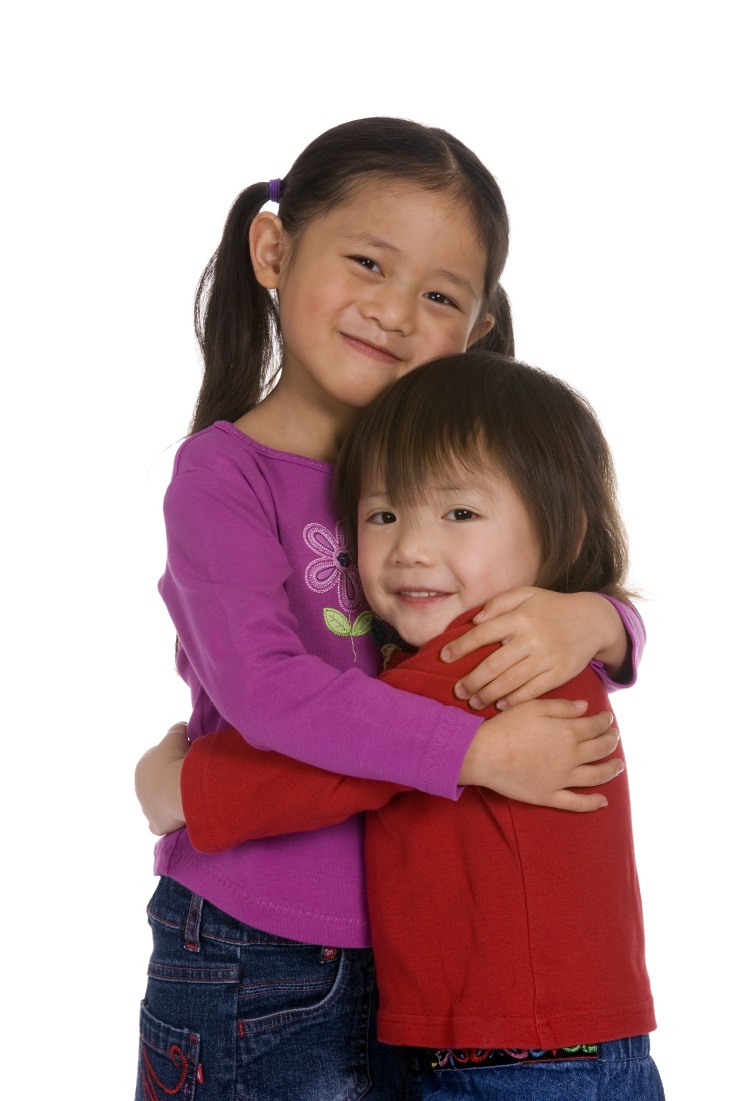 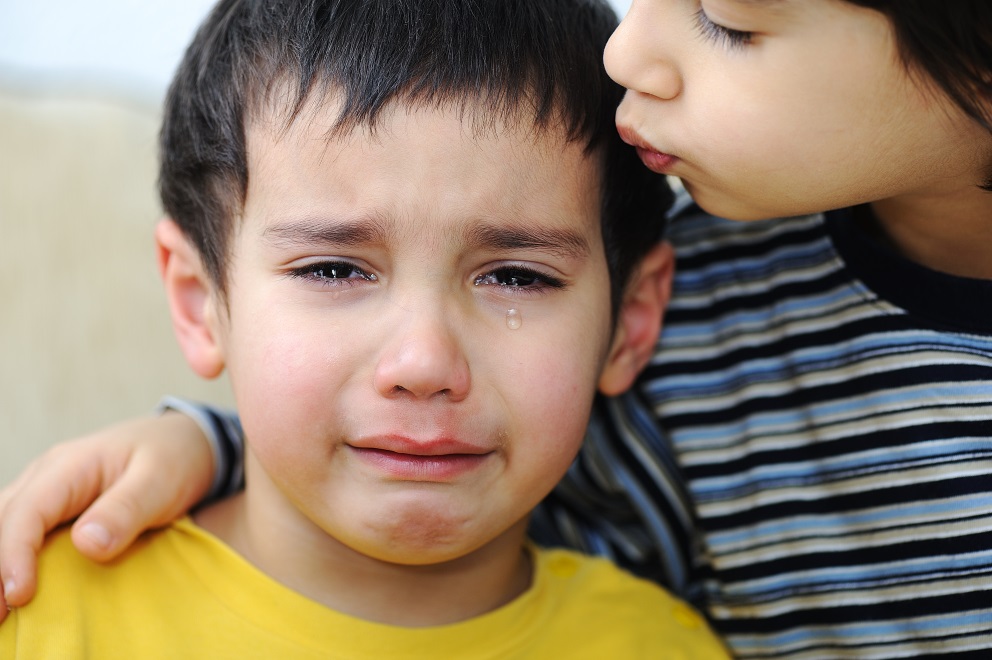 9
It feels good to be happy.
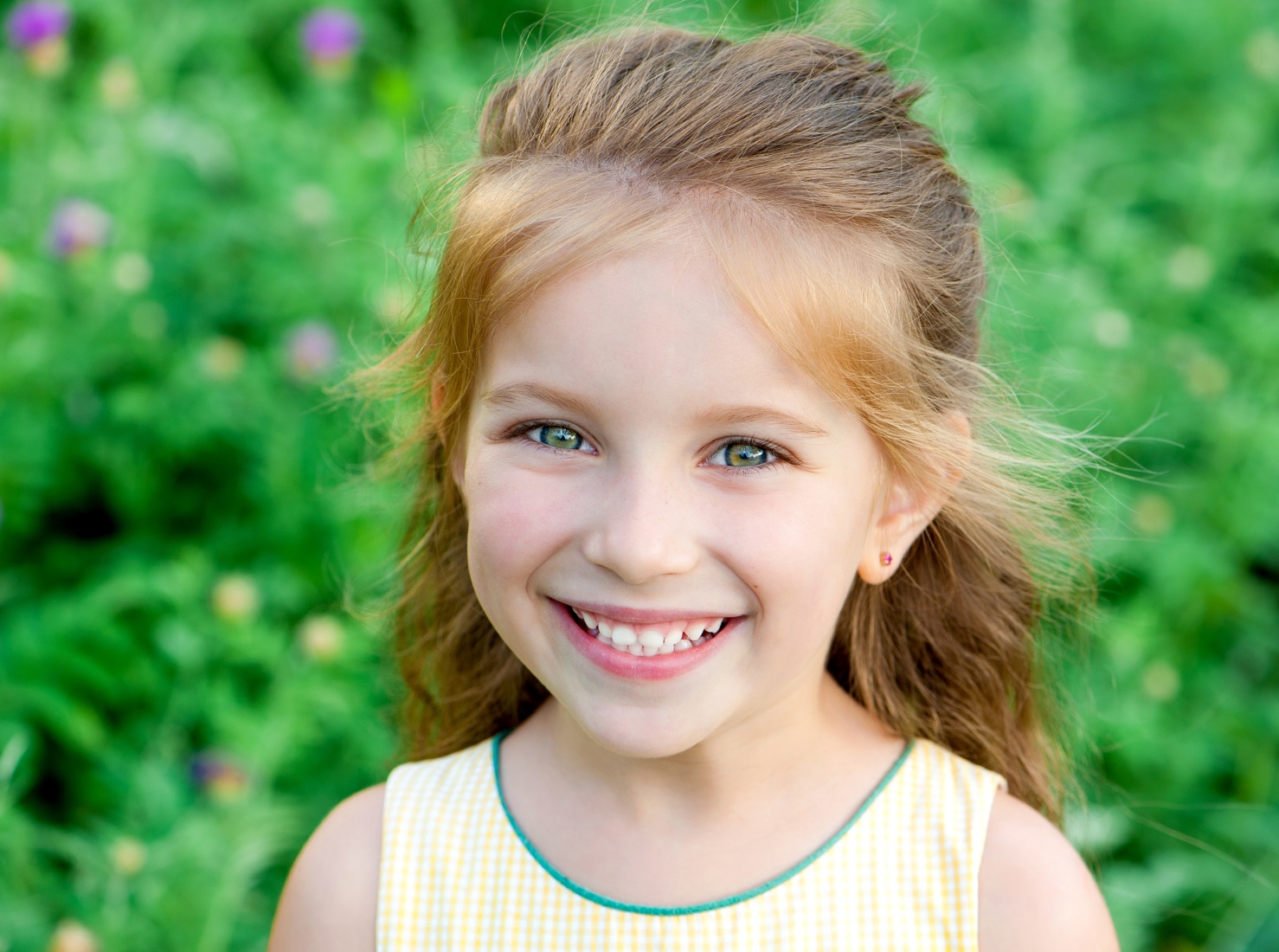 10